PROGEP NA PRÁTICA Banco de Professor Equivalente
FUNDAMENTAÇÃO LEGAL
Decreto nº 7.485, de 18/05/11
Magistério Superior
Visitantes
Titulares-Livres
Substitutos
Unidade: Professor-Equivalente
2
FATORES DE CONVERSÃO
Tabela 1 – Fatores do Banco de Professor Equivalente
Fonte: Portaria Interministerial n° 197, de 08/05/20.
3
O BANCO
Tabela 2 – BPEq da Carreira do Magistério Superior e do Cargo Isolado de Professor Titular-Livre do Magistério Superior - UFC
Fonte: Portaria Interministerial n° 316, de 09/10/17.
4
O BANCO
Tabela 2 – BPEq da Carreira do Magistério Superior e do Cargo Isolado de Professor Titular-Livre do Magistério Superior - UFC
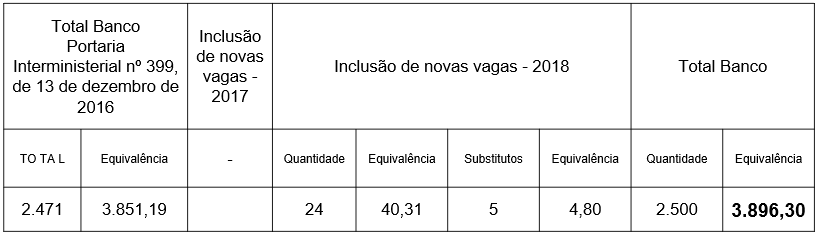 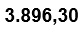 Fonte: Portaria Interministerial n° 316, de 09/10/17.
5
DADOS DA UFC
Atualizado em 17/02/21
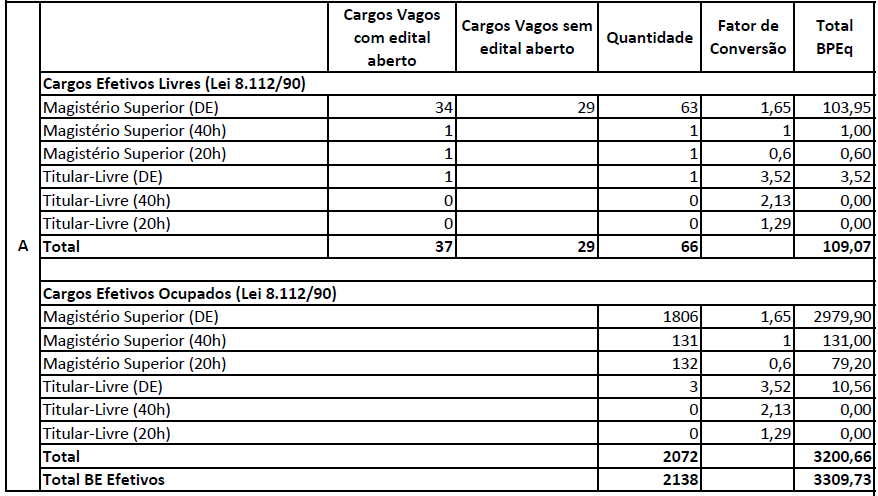 6
DADOS DA UFC
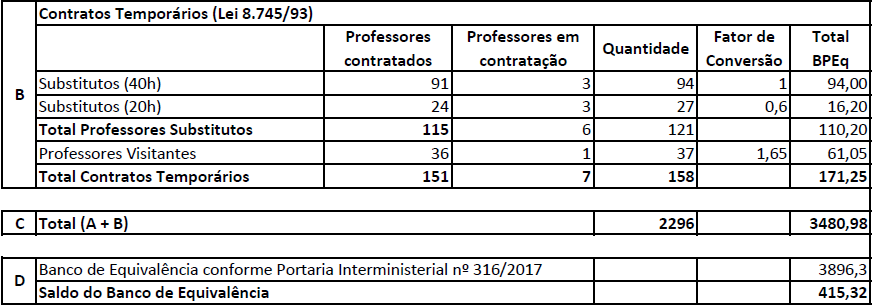 7
BPEq NA PRÁTICA
ATA
CPPD
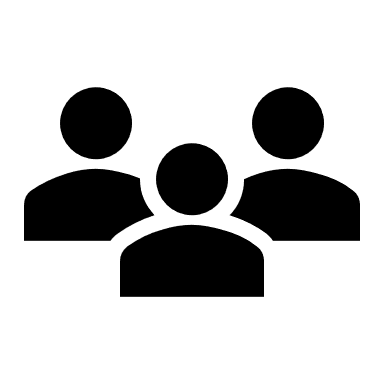 DIMOV
DICON
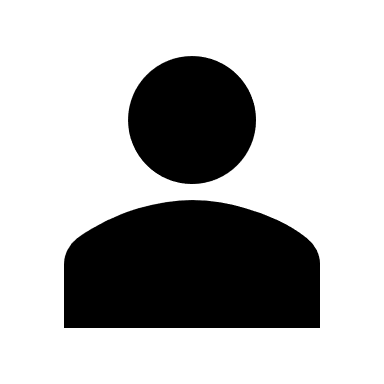 8
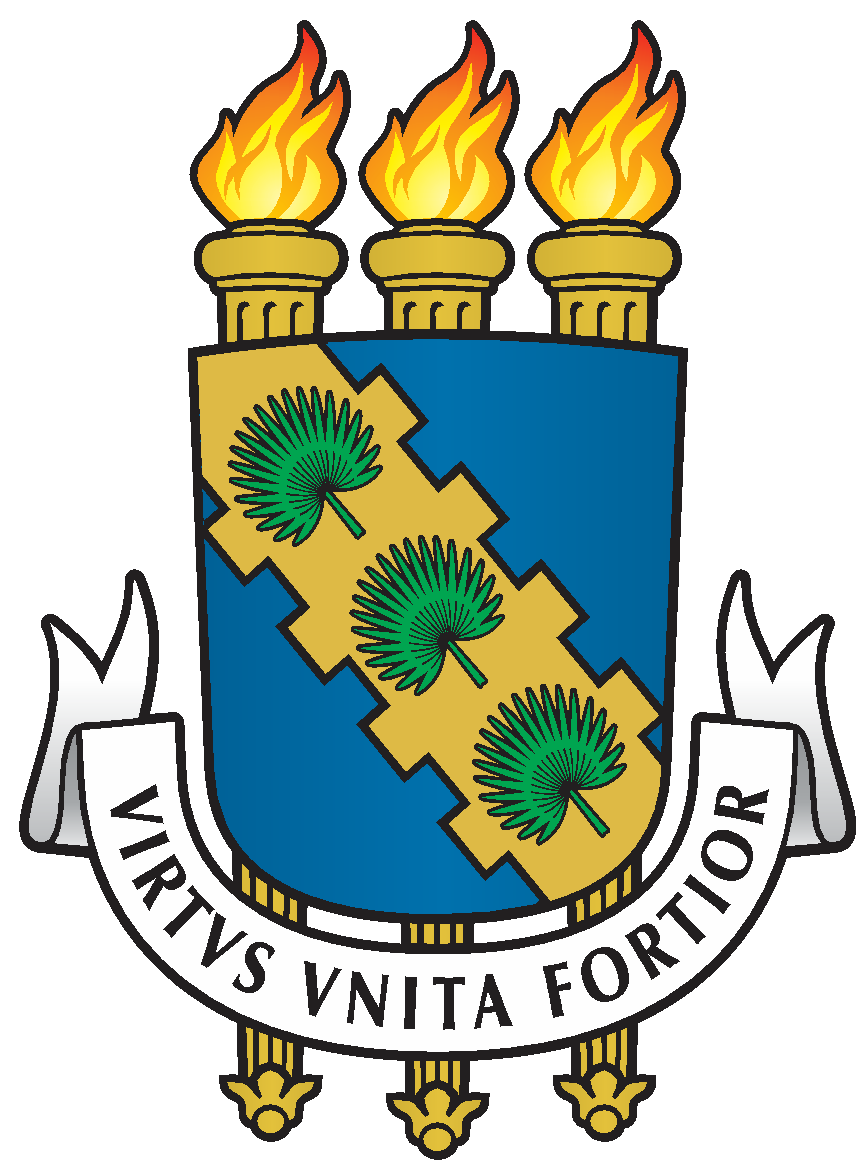 Pró-Reitoria de Gestão de Pessoas
Coordenadoria de Desenvolvimento e Capacitação
Divisão de Dimensionamento e Movimentação
dimov@ufc.br
9